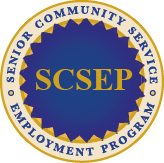 Transition & More Transition
U.S. Department of Labor
SCSEP National Office
Michi McNeace
U.S. Department of Labor 
Bazilio Cobb Associates 
SCSEP National Team
Judith Gilbert
U.S. Department of Labor
Employment and Training Administration 
National SCSEP Team
Bennett Pudlin
Charter Oak Group
SCSEP National Team
Terry Cram
BCT Partners
SCSEP National Team
Senior Community Service Employment ProgramTransition part Two
Today’s Objectives
Transition Planning Continues
Meeting the Transition and Transfer Deadline 
Those Burning Questions  
Understanding IDL Transition
Q & A
Next Steps
Transition Keeps on Going
Meeting the Transition Milestones!
Where Are We Today!
Where Should You  Be! 
Where Are We Going Next!
Milestones                     as of 10/28/2016: P-1
OCTOBER 
Participant Transfer List
Donor Grantee sends participant letters
Donor Grantee sends host agency letters
Position Swap Request
NOVEMBER
Freeze Enrollments 
Complete participant transfer list -1st
     version by Nov. 15 
Letters sent by Nov. 22
Swap request period ends Nov. 22
All DOL swap decisions by Nov. 29
DECEMBER
Participant Meetings
Host Agency Meetings
Recipient Grantee sends letters
     to Participant 
Recipient Grantee sends letter 
     to Host Agencies
JANUARY
Donor grantee transfers all
     participant files to recipient
     grantee  
Donor grantee transfers all 
     host agency files to recipient 
     grantee
Milestones                       as of 10/28/2016: P-2
FEBRUARY

February 1, 2017 - Official Transfer Date
FEBRUARY – JUNE
Assessments/re-assessments
IEP development/updates
AJC partnerships 
Other training (if applicable) 
All other SCSEP activities 
Recertification as needed
FEBRUARY 1 -  MAY 2, 2017
Post-transfer activities first 90 days
Individual Durational Limit 
Right of First Refusal
Is Your Transition Planning 
On Schedule?
Working on it 
Yes – on schedule
We’re ahead of schedule 
Just getting started
Haven’t started – Need Help
Keep your eye on the target
Where are we today
Started planning process
	Donor and recipient grantee discuss transition  process 
	Establish date, time and location of your joint meetings 
   Share relevant documents/information   
   Be well on our way in validating and analyzing your transfer lists                     

Sent or sending detailed letters to participants - 
Assure that participants know they will not be exited from the program
Include information on right of first refusal and individual durational limit requirements
Introduce the recipient grantee 
Information on upcoming meetings

Sent or sending detailed letters to host agencies – 
Purpose of Transition
Participant's Right of First Refusal and Individual durational limit 
Introduce recipient grantee
Information on upcoming meetings
POLL
Have You Started Communicating With Your Participants?
Not Yet
Still Working Out Details
Need Further Guidance 
In Process 
Yes – All Done!!
Have You Started Communicating With Your Host Agencies?
In Process
Not Yet
Still Working Out Details
Need Further Guidance 
Yes- All Done!!
Transfer List Update
Are You Still Contemplating Swaps?
Yes!!
We’ve Done Ours
Still Contemplating
I Have No Idea What This Is
Definitive NO
Reminder - SWAP UPDATE
National Grantees may negotiate swaps with each other:

October 20 - November 22, 2016
Effective Date – February 1, 2017 

State Grantees will be able to negotiate swaps of authorized
positions with national grantees in their state:

	November 3 - 22, 2016 

All requests for swaps must be approved by DOL before implementing – DON’T DELAY!!
Continue to be Participant Focus
Do NO harm – seamless transition – NO participant left behind or harmed  

Right of First Refusal – Participants have 90 days to remain at the same host agency at the same rate of pay

Right to Fair Duration – Participant receives the IDL that is more favorable for 90 days
Do NO Harm!!
NO Participant Should Be Adversely Impacted

Ensure timely, appropriate and accurate communication and information flow

Seamless payroll transition 

NO Participant should be left behind!!!!
Right of First Refusal
Participant have the right to remain with the same host agency and community service assignment for 90 days after the transfer 

SCSEP wages and training hours remain the same (although hours may be reduced if they are uniformly lower for the recipient)
Right to Fair Duration
Recipient Grantee will apply the more favorable durational limit 
     policy of either the Donor Grantee or Recipient

Any IDL extension granted prior to February 1, 2017 and is still in effect – will be honored by the recipient grantee for the full year of the extension

Recipient Grantee is responsible for continuing and/or implementing IDL transitional services
Assessments/Reassessments
IDL Transitional IEPs
Employment Focus (e.g., job development activities) 
Non-Employment Focus (e.g., volunteer work or other social engagement)
Supportive Services
No Harm - What about Participant Staff!!!!
Same rules applies to participant staff – because they are PARTICIPANTS!

Do No Harm
Right to First Refusal
Right to Fair Duration
WHAT IS IDL?
Interactive Data Language 
Individual Drinking Limit
International Date Line 
Individual Durational Limit
Managing Individual Durational Limit (IDL) policies and transfers
DL Exits Before 02/1 – Use donor grantee IDL policy; (Only the donor issues termination notice)

DL Exits Between 02/1 and 2/28 – (Donor and recipient grantee work together on transition planning and jointly issue the termination notification)

DL Exits Between 02/1 and 05/02 – Use the IDL policy more beneficial to participant; (donor and recipient grantee work together to start transition planning)

DL Exits After 05/02 – (Use recipient grantee IDL policy)
IDL Extensions
Extension granted by donor grantees must be honored by recipients for the remainder of the durational period (one year from date of last extension)

Recipient grantees must apply the IDL policies of the donor grantee until May 2, 2017 if it is more favorable for the participant than the recipient IDL policy
IDL Policies
Each Grantee - 

Review the IDL master list to confirm your current IDL policy

Assess the Donor and Recipient IDL policies to determine each participant’s fair duration.
IDL REQUIREMENTS
ALL SCSEP Grantees are required to – 

Inform all SCSEP participants at enrollment about IDL and grantee policy

Inform all SCSEP participants if and when there is a change to the policy

Inform participants 12 months, 6 months, and 3 months prior to the DL date

Develop a IDL transition plan for the final 12 months

Give participants 30 days written notice of termination for IDL 

Have a Grantee IDL Policy that is consistent and equitable
Communication – What Do We Tell Participants
INITIAL LETTER

The FOA competition outcome and why they are being transferred
Statement ensuring them that they will remain in the program with guarantees - 
No Harm 
Right of First Refusal  
Right of fair duration 
Introduction of the recipient grantee
Date, time and location of upcoming meetings
Information as to what they should bring to the meeting 
Who to contact if participant or host agency cannot make the meeting or if any assistance is needed to get to the meeting
Transition Meetings
Transition meetings would best be conducted in person
 
Both the Donor and Recipient grantee should jointly conduct the meetings

Inviting the State SCSEP grantee would be advantageous to all 

Recipient grantee should be prepared to gather payroll information 

Provide participants with necessary information-
Point of contact
Contact information and location of local office 
Payroll information 
Payroll schedule 
Copy of timesheet and instruction
Instructions on how to submit
Participant Transition Meeting Agenda
Suggestions:
Purpose of transition 
Reassure participants the “no harm” rule
Transfer process to the recipient grantee
Right of first refusal
Right to fair duration – Discuss IDL policy and implication; explain participant transition planning for those who will be exiting 
Introduction of recipient grantee 
Payroll and timekeeping requirements
Reaffirm what was in the transition letter
Host Agency Transition Meeting Agenda
Suggestions

Purpose of transition 
Thank them for the partnership and continued support
Impact on Participants and HA being transferred
Opportunity, if any, to remain a HA with the recipient 
No harm rule 
Participant’s right of first refusal 
Participant’s right to fair duration 
Introduction of recipient grantee
Review host agency agreements
Payroll and timekeeping requirements
Reaffirm what is in the letter
Recertification
Recertification due prior to February 1, 2017
 Donor is responsible 

Recertification due after February 1 – May 2
Recipient will be responsible   

Recertification was done and Participant is within 12 months from the last recertification date
Recipient will honor the recertification for 12 months

Mass Recertification done in March/April 
Recipient can move forward even if recert was done within last 12 months
Of course, can always recert if substantial change in circumstances
Program File Transfer
Prepare files to be transferred to recipient grantee
 
Copies of file are acceptable 

Electronic files are acceptable 

Ensure safeguarding of Personally identifiable information (PII) 

Contact us immediately if there is a breach and follow your PII policy 

Special rules for medical records or anything pertaining to disability
Participant Documents to be transfer
DONOR GRANTEE MUST PROVIDE THE RECIPIENT GRANTEE
Last three eligibility determinations (original and/or recert.)
Initial and last two assessments
Initial and last two IEPs 
Record of any additional (paid) training
Record of any disciplinary actions 
All case notes
Any documents relevant to special needs or that might inform services provided
Current auto insurance and driver’s license, if applicable to the participant’s current Community  Service Assignment
More Documents to be Transferred
Any Durational Limit Notices provided (e.g.,12 months, 90 days and 30 days)
Any transition assessment and plan, if applicable
Current Community Service Assignment description, including current wages and hours per week
SCSEP Release Form for UE follow-ups 
Documentation of last offer of physical exam 
If participant on approved break (see transfer lists), provide documentation of start date, reason, and expected return date
Medical documentation or any other records related to disability; these must be handled in a secure manner, separate from all other documents, and must be assembled by and delivered to only staff who have a need to access such documents.
(See Topic 56 of the Participant Form Guide in the Data Collection Handbook.)
Transferring Host Agency File
Donor Grantee must provide to the Recipient Grantee
Current Host Agency Agreement and date of last renewal
Current IRS 501(c)(3) Exempt Status ( for non-profits)
Holiday Schedule
List of Supervisors who approve timesheet and supervise participants
Participants’ Timesheets
In-Kind Match information 
List and information of any satellite location if participant is off-site 
Training Description 
Last monitoring and safety review report
Did we answer your questions about file transfer?
No – still have more questions
Yes you did 
Completely
Just a Reminder
February 

All transfers are effective on February 1, 2017

Recipient grantee assumes responsibility for transferred participants and host agencies

All Participants are accounted for 

Payroll set up – paychecks ready to begin
Transition Funding Request
Communication that will outline the process to request transition funds and critical dates

Used for administrative cost activities relevant to this transition period
Next Steps
Needed Technical Assistance
NGO – Nov. 15 & 17, 2016 
Next transition call – Dec 1, 2016
National Grantee Orientation
VIRTUAL NATIONAL GRANTEE ORIENTATION(NGO) 

	Series of webinars
	New Grantees are required to participate
HOLD THE DATES!!

Tuesday, November 15, 1:00pm -5:00pm EST
Thursday, November 17, 1:00pm-3:00pm EST
LET US KNOW IF THERE ARE ANY ISSUES/CONCERNS WHERE WE CAN BE OF ASSISTANCE.  WE ARE HERE TO HELP!!
National SCSEP TEAM
SCSEPTRANSTION@DOL.GOV
Any Additional Questions/concerns
scseptransition@dol.gov